PRAVNI FAKULTETPRIVREDNO PRAVNI SISTEM I POLITIKAKuka, Ermin (2018). JAVNE POLITIKE. Sarajevo: Štamparija FojnicaBegić, Kasim (2000). EKONOMSKA POLITIKA. Sarajevo: Pravni fakultet Univerziteta u Sarajevu.Kurtović, Halid & Kadrija Hodžić (2011).PRIVREDNO PRAVNI SISTEM I POLITIKA. Zenica: Pravni fakultet Univerziteta u Zenici..
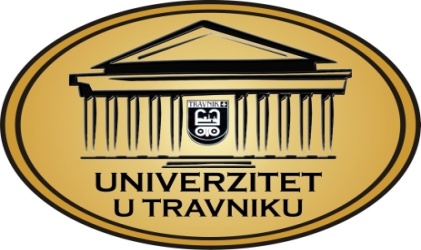 Predavači:

Prof.dr. Faruk Jašarević

Haris Kozlo MA
viši asistent na ekonomskopravnoj naučnoj oblasti
VJEŽBE 6
CILJEVI IZLAGANJA

ELABORIRATI REGIONALNE MEĐUNARODNE ORGANIZACIJE
DATI OSVRT NA EUROPSKU UNIJU
OBJASNITI CILJEVE EKONOMSKE POLITIKE
DEFINIRATI SREDSTVA (MJERE) EKONOMSKE POLITIKE
REGIONALNEMEĐUNARODNE ORGANIZACIJE
REGIONALNE EKONOMSKE INTEGRACIJE IMAJU DVIJE OPĆE OSOBENOSTI:
PRVO, PO SVOJIM OSNIVAČKIM I DRUGIM AKTIMA  DJELOKRUG NJIHOVE DJELATNOSTI SE ODNOSI NA INTENZIVIRANJE EKONOMSKIH ODNOSA I UKUPNE SARADNJE, U RAZLIČITIM VARIJACIJAMA, IZMEĐU DRŽAVA ČLANICA, ODNOSNO U REGIONU
DRUGO, ČLANSTVO U OVIM INTEGRACIJAMA JE STROGO ZATVORENO, ŠTO ZNAČI DA SU FORMALIZIRANI UVJETI PRIJEMA ODNOSNO PRISTUPANJA I MEĐUSOBNI ODNOSI ČLANICA U ODNOSU NA REGIONALNU INTEGRACIJU KOJOJ PRIPADAJU
REGIONALNEMEĐUNARODNE ORGANIZACIJE
MEĐU BROJNIM MEĐUNARODNIM REGIONALNIM ORGANIZACIJAMA, POSEBAN ZNAČAJ ZA EKONOMSKU POLITIKU BIH, IMAJU:
EUROPSKA UNIJA
EUROPSKO UDRUŽENJE ZA SLOBODNU TRGOVINU
Organizacija za ekonomsku saradnju i razvoj
EUROPSKA BANKA ZA OBNOVU I RAZVOJ, i
Organizacija zemalja izvoznica nafte
CILJEVI EKONOMSKE POLITIKE
CILJEVI PREDSTAVLJAJU JEDNU OD KOMPONENTI EKONOMSKE POLITIKE KAO PRAKTIČNE DJELATNOSTI
UKUPNA EKONOMSKA POLITIKA SVOJ SMISAO POTVRĐUJE OSTVARIVANJEM ODREĐENIH CILJEVA U TOKOVIMA REPRODUKCIJE
NOSIOCI EKONOMSKO – POLITIČKIH OVLASTI KAO PRVI ZADATAK
IMAJU DEFINIRANJE CILJEVA EKONOMSKE POLITIKE, I
PODUZIMANJE ODGOVARAJUĆIH MJERA KAKO BI DRUŠTVENA AKTIVNOST ŠTO SE ODNOSI NA USMJERAVANJE TOKOVA PRIVREĐIVANJA, POSTIGLA OVE CILJEVE
Definiranje CILJEVA EKONOMSKE POLITIKE u njenom praktičnom aspektu predstavlja izuzetno kompleksan zadatak
SREDSTVA (MJERE) EKONOMSKE POLITIKE
SREDSTVA EKONOMSKE POLITIKE jesu
raznovrsne mjere, odluke i akcije nosilaca ekonomsko - političkih ovlasti
kojima se
utječe na tokove ekonomskog razvoja, odnosno postižu odgovarajući ciljevi društvene aktivnosti u usmjeravanju procesa reprodukcije
SREDSTVA (MJERE) EKONOMSKE POLITIKE
IZBOR PREDSTAVLJA IZRAZ ČINJENICE DA SU MJERE EKONOMSKE POLITIKE OVISNE OD
POSTOJEĆEG STANJA U TOKOVIMA PRIVREĐIVANJA, I
DEFINIRANIH CILJEVA EKONOMSKE POLITIKE
DVOSTRUKA OVISNOST IZBORA MJERA EKONOMSKE POLITIKE IMA ZA POSLJEDICU DA ISTE MJERE OVISNO OD OSOBENOSTI KONKRETNE PRIVREDE, MOGU IMATI RAZLIČITE UČINKE OD JEDNE DO DRUGE EKONOMSKE POLITIKE
SREDSTVA (MJERE) EKONOMSKE POLITIKE
Postoji ŠIROK SPEKTAR SREDSTAVA, odnosno MJERA EKONOMSKE POLITIKE i uobičajeno je da se ona diferenciraju prema različitim kriterijima:
prema namjeni
prema objektu djelovanja
prema karakteru
i
prema teritorijalnom utjecaju, odnosno prema području na koje se odnose